Windows 10 Pro
Windows 10EducationEnterprise
Microsoft Windows
Windows 10 (2015  )
Installed on 73% of computers (17% Mac)
https://gs.statcounter.com/windows-version-market-share/desktop/worldwide/#monthly-201811-202102
Enterprise edition is installed on unibz computers
Windows 10 Home
Precourse
1
Regional settings
Search Control Panel
	 Clock and Region 
	 Region  Formats  Additional Settings
Mac: System Preferences  Language & Regions  Advanced…

Switching keyboard on unibz computers
left ALT + shift
Windows + space
Precourse
2
When the computer locks…
Press the X on your program window
Mac: cmd + Q
CTRL+SHIFT+ESC 
Choose your program and end it!
Mac: cmd + ALT + ESC
CTRL+ALT+DEL  Shut Down
Mac: cmd + CTRL + ALT + power
Keep power button pressed for long time 
Warning: you will lose your unsaved work!
Precourse
3
File types
Search  Control panel  Appearance and Personalization 
	 File Explorer Options  View 
	 Unselect “Hide extensions for known file types”

Mac: Finder  Preferences  Advanced
 Show all filename extensions
Precourse
4
File types
Programs (run directly) .exe .com .bat

Compressed archives (7-Zip or IZArc or Windows) .zip
Text files (Notepad) .txt
Documents (Word) .docx .doc .rtf
Documents (Acrobat Reader or Windows Reader) .pdf
Sheets (Excel) .xlsx .xls .csv
Images (depends…) .jpg .jpeg .gif .bmp .png
Videos (depends…) .avi .mov .mpg .mpeg
Audio (depends…) .mp3 .wav
Web pages (default browser) .html .htm
Precourse
5
Double-clicking on a file
Run a program
Open a file with default application
Right-click  Open with…
Do not change default application unless you want to
Precourse
6
File system
Finding a file or a folder
Alternative ways:
searching for it (not best choice when you have tons of files well organized)
browsing the file system
typing the absolute path in the address bar.

As an exercise, try to find the following file: C:\Windows\System32\napipsec.dll
   Mac: /System/Library/SystemConfiguration
Precourse
7
Find a file - solution
Windows+X  File Explorer Mac: Finder 
double-click on: C:\ then on Windows then on System32
Mac: double-click on your hard disk, then on System…
Alternative: type the absolute path in the address bar
Mac: Finder  Go  Go to Folder…

on German keyboard: \  is got with  ALTGR + ? 

Mac: you can get the file’s address from:right-click  Get Info  General  Where
Precourse
8
Entering network directories
Windows on unibz computer
digit \\ubz01fst on any Explorer address bar
Windows on your notebook
be sure to be on ScientificNetwork WiFi
digit \\ubz01fst.unibz.it on any Explorer address bar
Mac on your notebook
be sure to be on ScientificNetwork Wi-Fi
Finder  Go  Connect to Server
\\ubz01fst.unibz.it (try smb://ubz01fst.unibz.it if that one does not work)
Home on VPN (sometimes also from notebook)
digit \\ubz01fst.unibz.it on any Explorer address bar
When asked for login name and password
enter as login: unibz.it\loginname 
on German keyboard: \  is  ALTGR + ?  on German Mac: SHIFT+ALT+7
Precourse
9
Network directories
\\ubz01fst.unibz.it\courses\course_coletti

\\ubz01fst.unibz.it\courses\exam_coletti\NAME
\\ubz01fst.unibz.it\courses\scratchECO

\\user.unibz.it\unibzredir \\user.unibz.it\unibzhome
Max 300 MB disk space (emails do not count)
Precourse
10
Virtualization at unibz
Windows 10 is not running on your current computer
The operating system is running on a server: virtualization
Windows configuration is on that server
Desktop and Documents are on the network disk \\user.unibz.it\unibzredir \\user.unibz.it\homeunibz
Your quota limit is 300 MB
When over quota, delete files from here
On your own computer use VMware: https://desktop.scientificnet.org
Precourse
11
Folders (directories)
Create on your Desktop a new directory called “course_computer”
right-click on your Desktop  New  Folder  type the folder name (“course_computer”) Mac: Desktop  New Folder

Rename the new folder as “course_ex1”:
right-click on the folder  Rename  type the new name (“course_ex1”)

Exercise:
In “course_ex1” create 2 new folders named: “first_folder” and “second_folder”.
Precourse
12
Copying files
Windows offers to the user 3 different ways to make a copy of a file already present in the file system.

Exercise:
\\ubz01fst.unibz.it\Courses\Course_Coletti\contains three text files:
ex1_first.txt;
ex1_second.txt;
ex1_third.txt;
copy those files in course_ex1\first_folder;
keep the same names;
use a different copying method for each file.
Precourse
13
Copying files
First method: right-click  Copy then right-click  Paste
Mac: right-click  Copy “ex1_first.txt” then right-click  Paste Item

right-click on ex1_first.txt  Copy;
enter directory course_ex1\first_folder;
right-click (somewhere in the window)  Paste.
Precourse
14
Copying files
15
Second method: 		CTRL+C   then  CTRL+V 		Mac: cmd+C   then  cmd+V

Go to the folder;
select ex1_second.txt
CTRL + C;  Mac: cmd+C
enter course_ex1\first_folder
CTRL + V;  Mac: cmd+V
Precourse
15
Copying files
Third method: 			drag and drop

Go to the folder:
Take ex1_third.txt and drag it to course_ex1\first_folder
There must be the “+” symbol 
If not, keep CTRL pressed; Mac: ALT
Drop the file (release the mouse button)
Precourse
16
Copying files
Exercise:
Copy files from first_folder to second_folder;
use each method;
rename each copied file adding “_copied” at the end of the name (before the extension).
Precourse
17
Deleting files
Three methods:
right-click  Delete    Mac: right-click  Move to Trash
drag the file in the Recycle Bin and drop it;
select the file and press DEL (ENTF CANC).
		Mac: cmd+DEL or cmd+Backspace

Exercise: delete each file in “second_folder” :
use all three available methods.
delete one of them permanently with SHIFT+DEL (Mac: cmd+ALT+DEL)
Precourse
18
Moving a file
Mac beware! You cannot cut, system is very different
Three methods:
right-click  Cut  then  right-click  Paste;
Mac: right-click  Copy “filename”    then   right-click  alt  Move Item Here
drag and dropwithout “+”, otherwise press SHIFT  MAC: cmd
CTRL + X and CTRL + V Mac: no (easy) way 
Precourse
19
Moving a file
Exercise:
consider the three files in “first_folder” and move them to “second_folder” 
use all the available methods (one for each file)


Exercise:
Move the files back to their previous folder
Use a different method for each file
Precourse
20
Links
Beware: a link is not a real file but only a shortcut to a file (or a folder), it is a sort of address
Links are identified by an arrow at the bottom left corner of the icon.

Two ways to create a shortcut:
drag the file making the arrow appear	if it does not appear, press ALT or SHIFT+CTRL; Mac: cmd+ALT
right-click  Create Shortcut; Mac: Make Alias

Exercise: 
in “second_folder” create a shortcut of files in “first_folder”
delete the links.
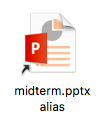 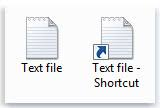 Precourse
21
Links
If you copy a link you do not copy the real file
If you delete or move the real file, the link does not work anymore!

General hint:during the exam ensure that you actually copy your work in the given folder instead of making a link.
Precourse
22
Folders
Moving, copying and deleting folders is the same as for files.
When you do something to a folder you do the same to its contents.

Exercise:
Copy “second_folder” in “first_folder” with drag&drop and rename it as “third_folder”; 
Delete “third_folder” in “first_folder” with DEL;
Copy again “second_folder” with right-click copy and rename it as “third_folder”
Precourse
23
Group of files/folders
Any operation can be performed on a group of files or folders or both.
To select a group of files/folders:
use the mouse to encircle them with a rectangle
CTRL + click on each item; Mac: cmd+click
for a list: select the first and SHIFT + click on the last

Exercise:
copy all files in “first_folder” down to “third_folder” in one shot
move all files in “third_folder”  to “second_folder”
rename files in “second_folder” adding “_moved” at the end of the file name (before the extension).
Precourse
24
Compressing
If you are using your own computer, you should have a compression program already installed: 7-Zip, iZArc, Keka or another compression programas suggested in the first lesson.
Warning: IZArc 4.1.7 4.1.8 4.1.9 contain a virus
Precourse
25
Creating an archive
Select a file/folder and then:
right-click  7-Zip or IZArc  
 Add to Archive…
 Add to suggestedName.zip
Mac: open Keka, select zip format and drag the files on it

Exercise:	
compress the file “ex1_first.txt” in “first_folder” as “ex1_first.zip”.
Precourse
26
Extracting from archives
Exercise: extract “ex1_first.zip” in “second_folder”;
Solution1: right-click and choose Extract here
Solution 2: double-click  Windows or 7-Zip or IZArc opens a folder-like list
Drag the file where you want to extract it
Mac: double-click on the archive file to extract everything. With Keka it is not possible to look inside.

Pay attention: the folder-like list that you see is only a list of the archive content, it is not a real directory!
	Do not edit files directly from here, but extract them first!
Precourse
27
Compress folders
Exercise: compress the folder “course_ex1” in the archive “course_ex1.zip”
same method as for files: 	right-click  7-Zip or IZarc  Add to
double-click on “course_ex1.zip” to see the archive content
Notice that the archive includes the whole directory structure.
Precourse
28
Extracting folders
To extract single files:
Click on the file you want to extract and drag the file
Extract “ex1_first.txt” from “course_ex1.zip”:
the directory structure is lost.
Extract the whole archive “course_ex1.zip”
right-click on the file and choose “Extract here”
Precourse
29
Encrypt archives
Exercise: compress the folder “course_ex1” in the archive “course_ex1_pwd.zip” adding a password with AES 256 encryption.
right-click  7-Zip or IZarc  Add to…
insert a password
choose AES 256 as compression method

Try to
list the content of the archive
extract the content of the archive
Precourse
30
File permissions
Right-click  Properties  Security
    Mac: right-click  Get Info  Sharing & Permissions
Users and groups
Administrators
Authorizations
Read
Read and Execute (only for programs)
List content (only for directories)
Write (only for directories)
Modify 
Full control
Mac: Read Only / Read and Write / Write Only
Precourse
31